21063.- CONSTRUCCIÓN DE PAVIMENTO CON CONCRETO HIDRÁULICO EN LA CALLE AQUILES SERDAN DEL CADENAMIENTO 0+000.00 AL 0+300.00,  ENTRE PANTEÓN Y BACHILLERATO GENERAL OCTAVIO PAZ, EN LA LOCALIDAD DE SAN JOSÉ SECCIÓN ONCE,  MUNICIPIO DE XIUTETELCO, PUEBLA.
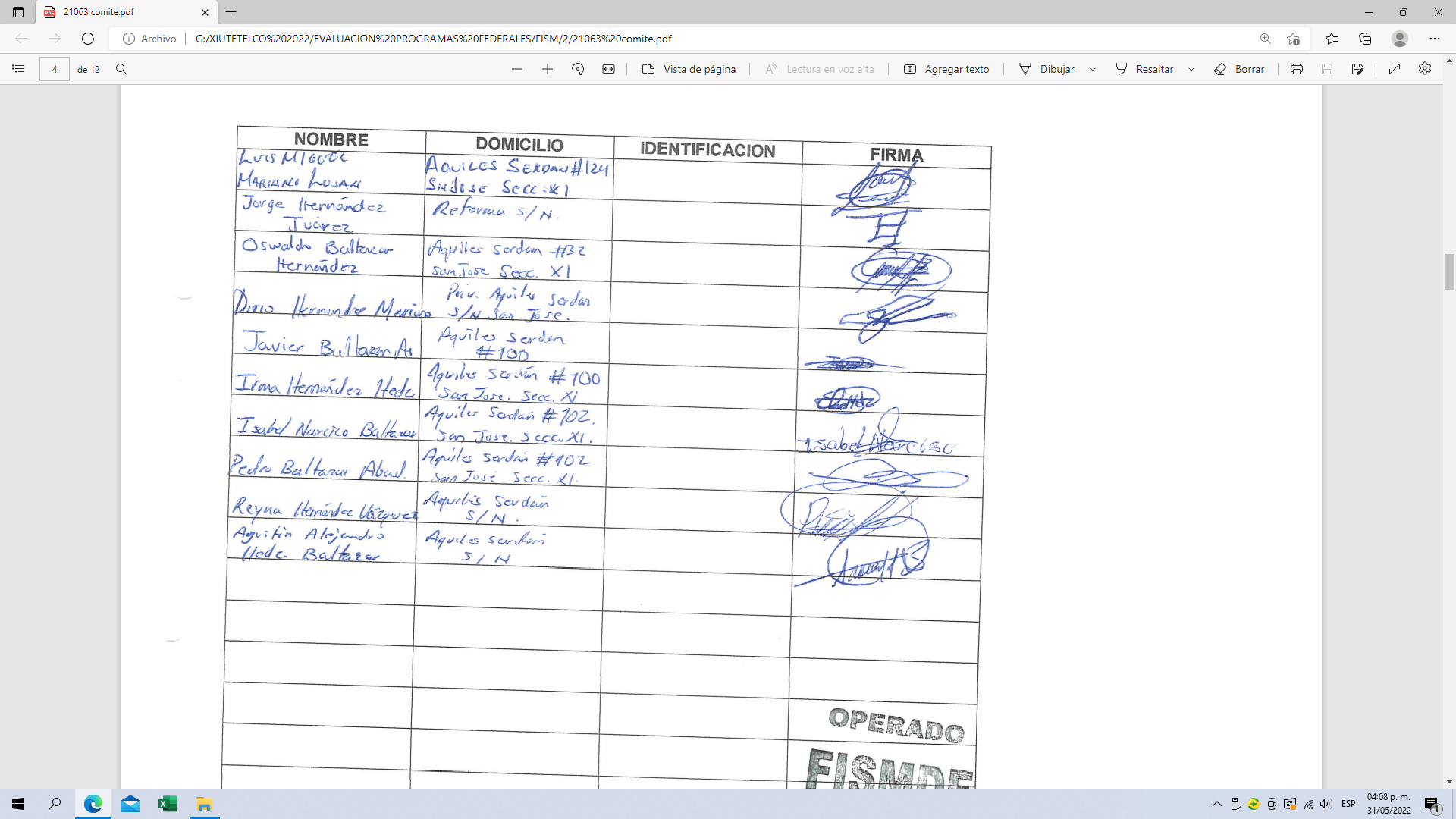 21065.- REHABILITACION DE DRENAJE SANITARIO Y PLUVIAL EN LA CALLE INDEPENDENCIA  DE LA LOCALIDAD DE SAN SALVADOR, DEL MUNICIPIO DE XIUTETELCO, PUEBLA
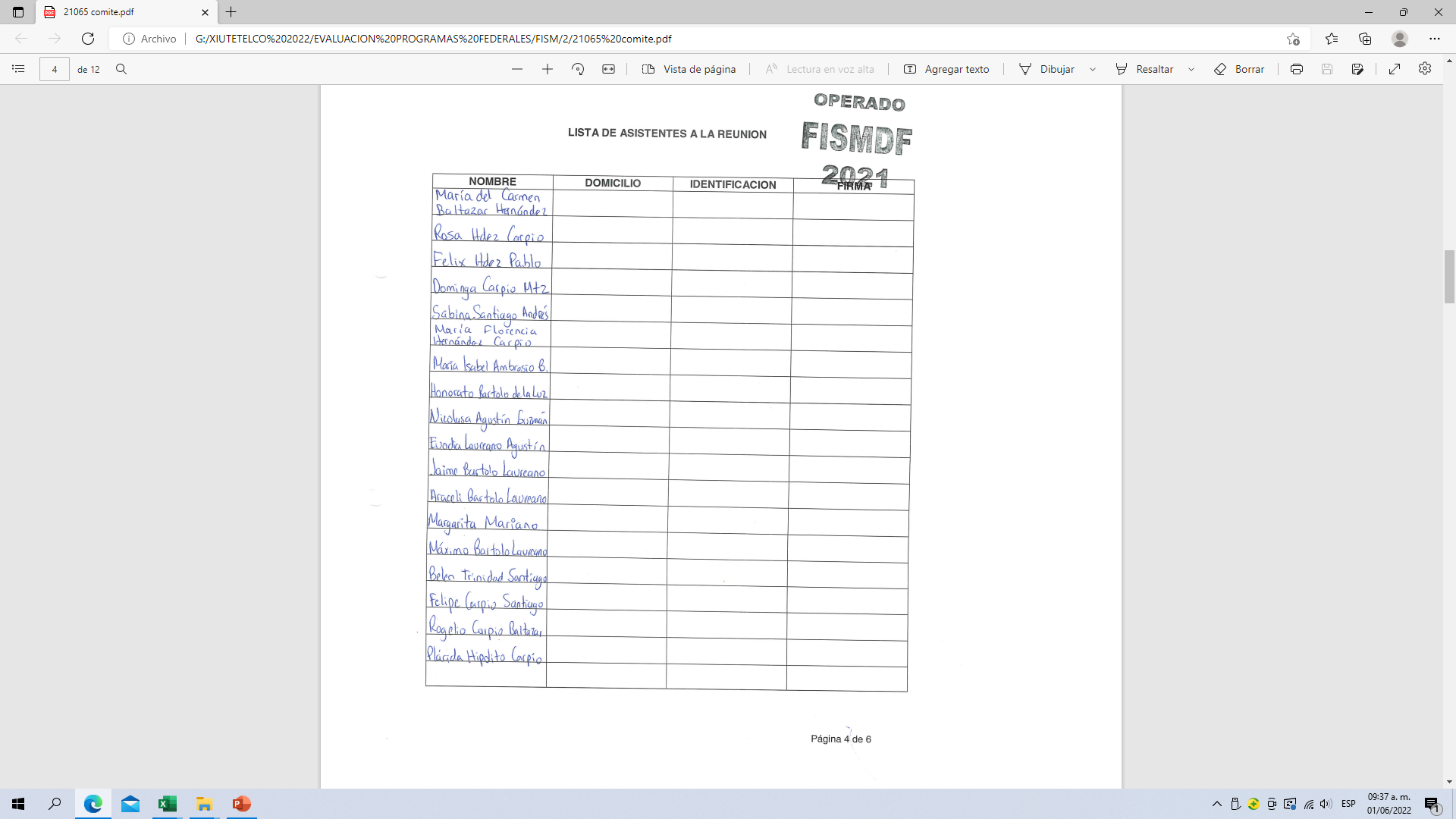 21066.- REHABILITACIÓN DE CONCRETO HIDRÁULICO EN LA CALLE MAXIMINO ÁVILA CAMACHO QUE CONDUCE A LAS LOCALIDADES DE SAN ANDRÉS, SAN JOSÉ, SANTIAGO Y SAN SALVADOR; DEL MUNICIPIO DE XIUTETELCO, PUEBLA
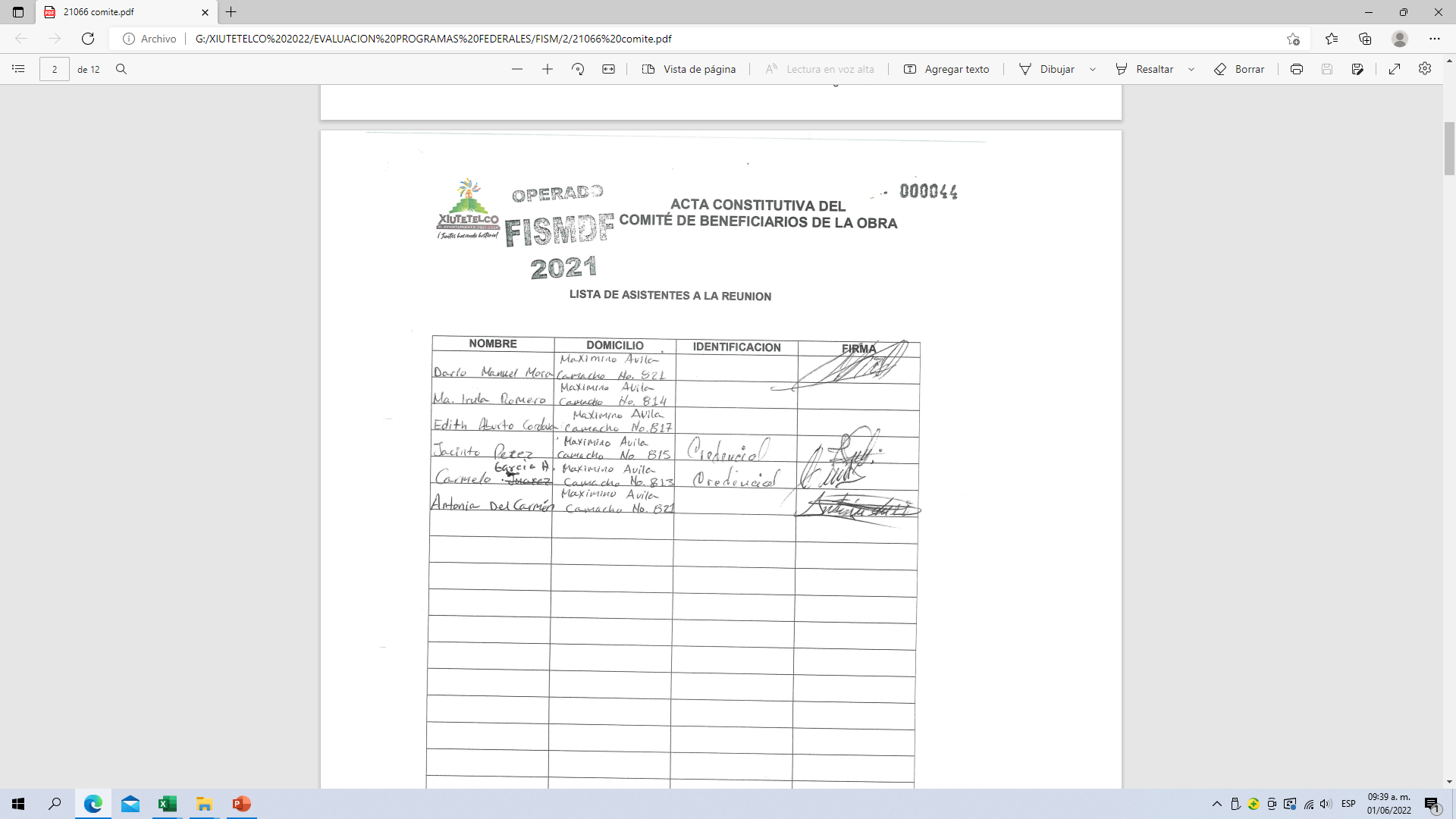 21067.- CONSTRUCCION DE MURO DE CONTENCION EN EL PANTEON MUNICIPAL DE XIUTETELCO, PUEBLA
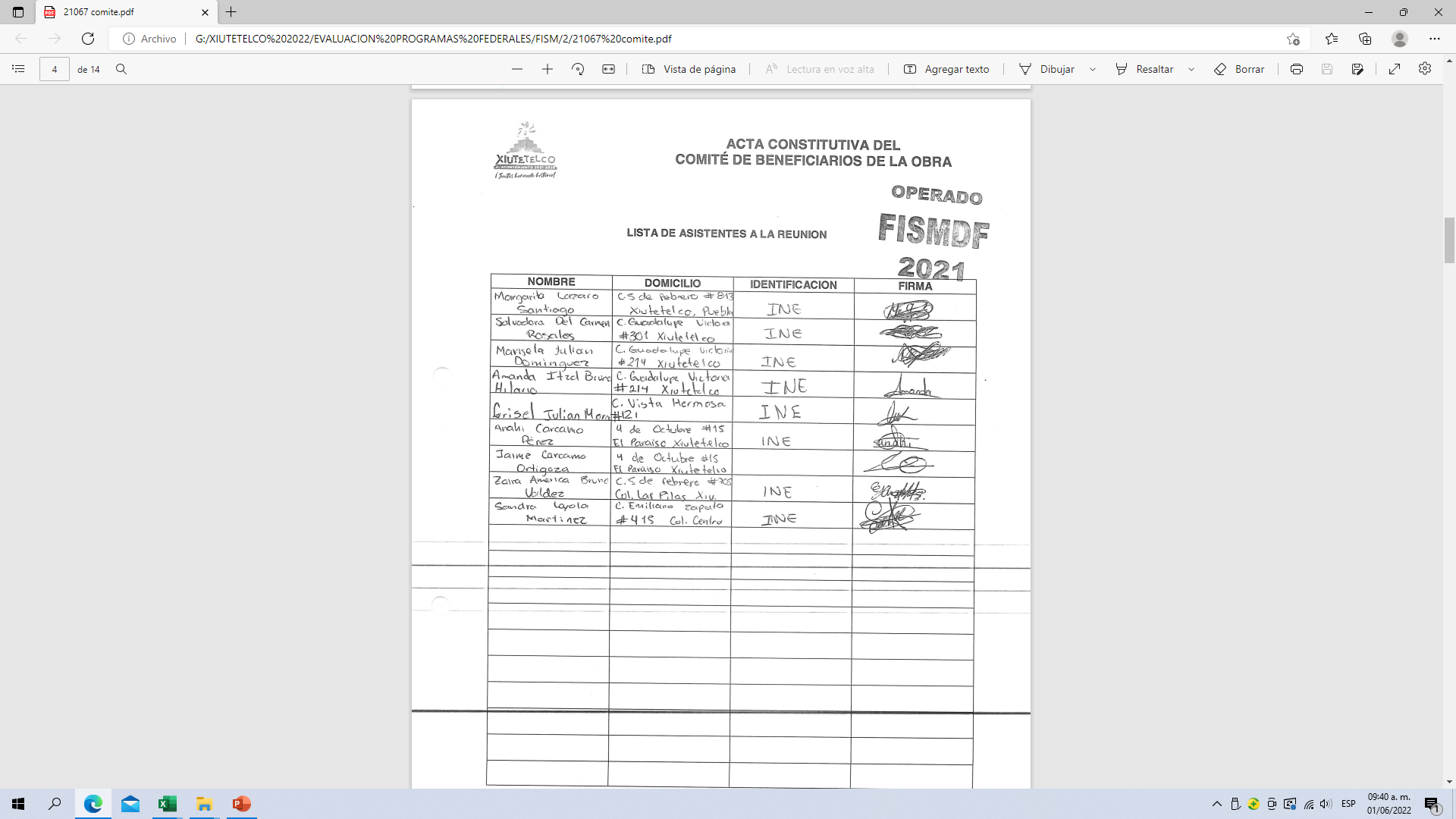 21068.- CONSTRUCCIÓN DE MURO DE CONTENCIÓN EN LA PRIVADA MAXIMINO ÁVILA CAMACHO EN LA LOCALIDAD DE SAN JUAN DEL MUNICIPIO DE XIUTETELCO PUEBLA
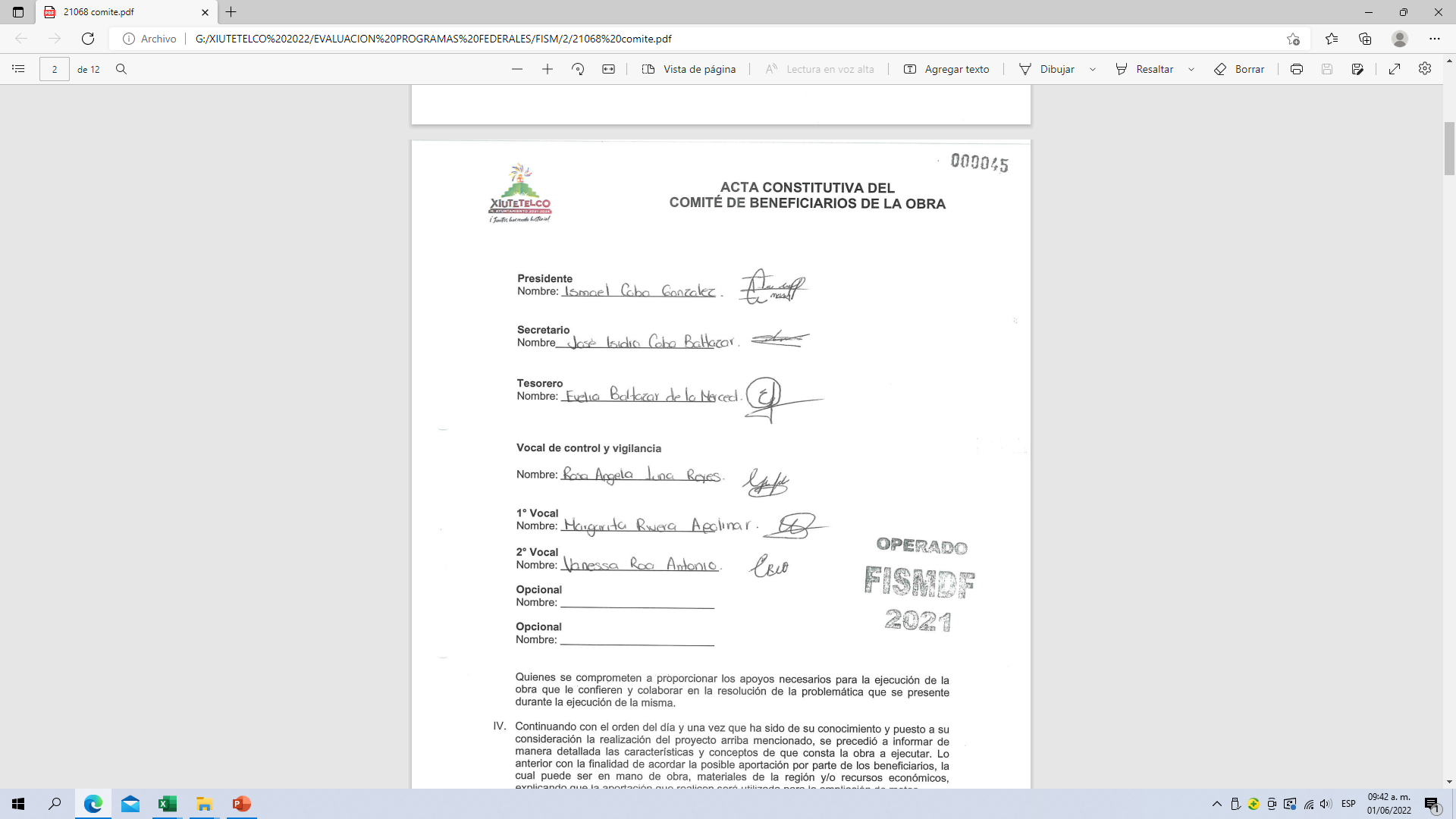 21071.- CONSTRUCCIÓN DE PAVIMENTO CON CONCRETO HIDRÁULICO EN LA CALLE MAXIMINO ÁVILA CAMACHO ENTRE CALLE LAS FLORES Y CALLE DE LAS CARRERAS, EN LA LOCALIDAD SAN JUAN, XIUTETELCO, PUEBLA
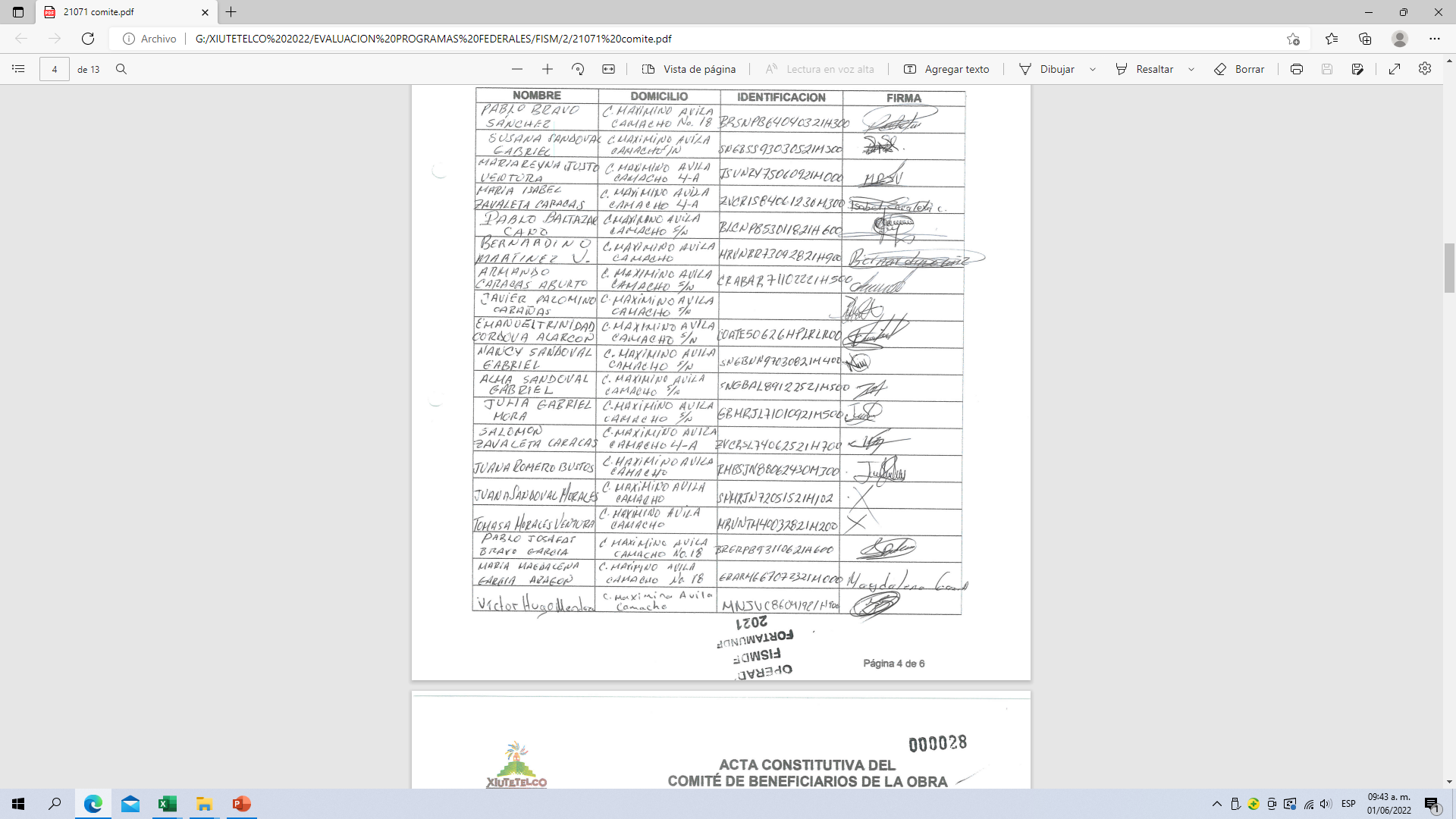 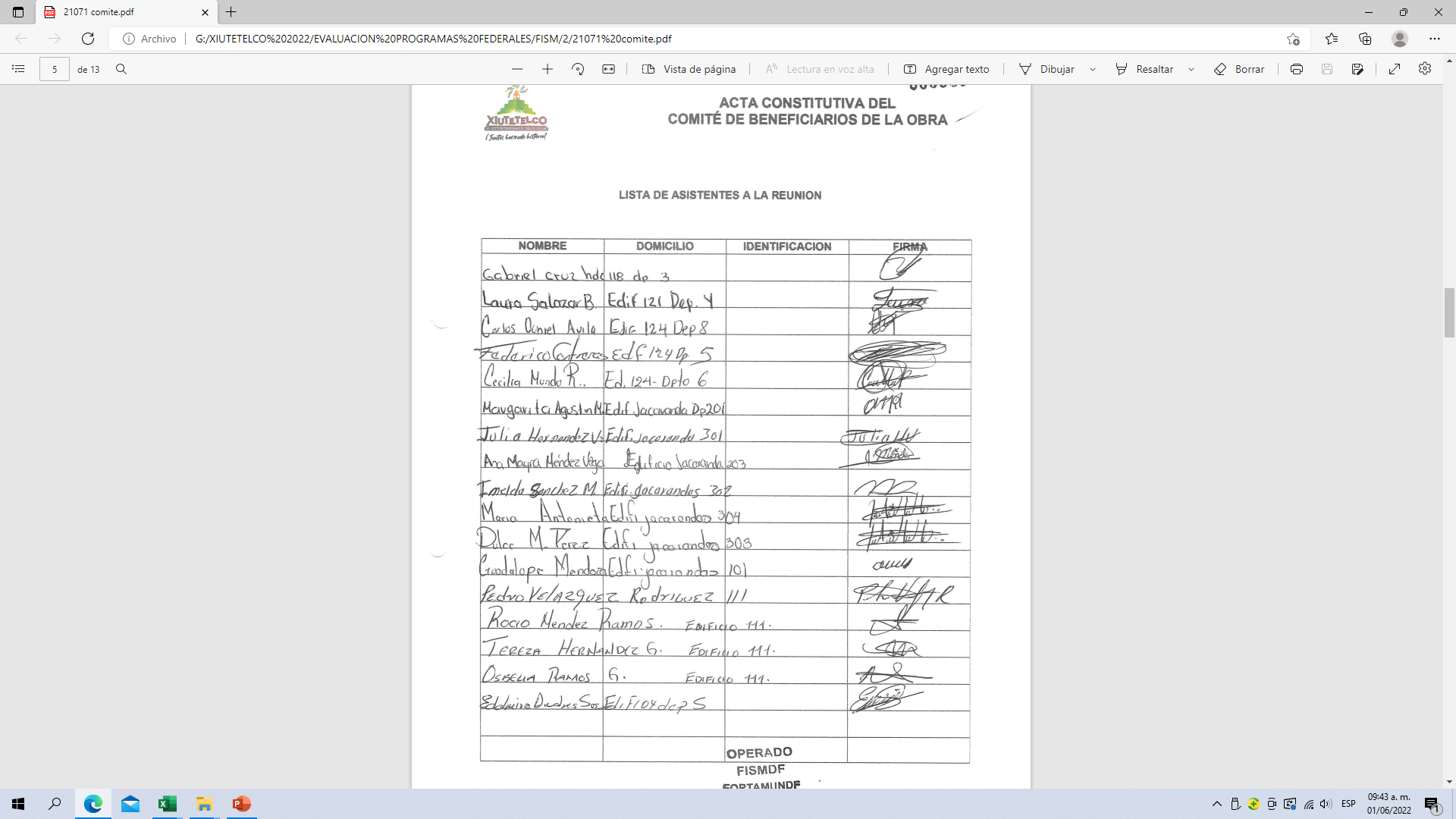